#Uniontown Conference30-31 0ctober 2019
Georgine Clarsen NTEU
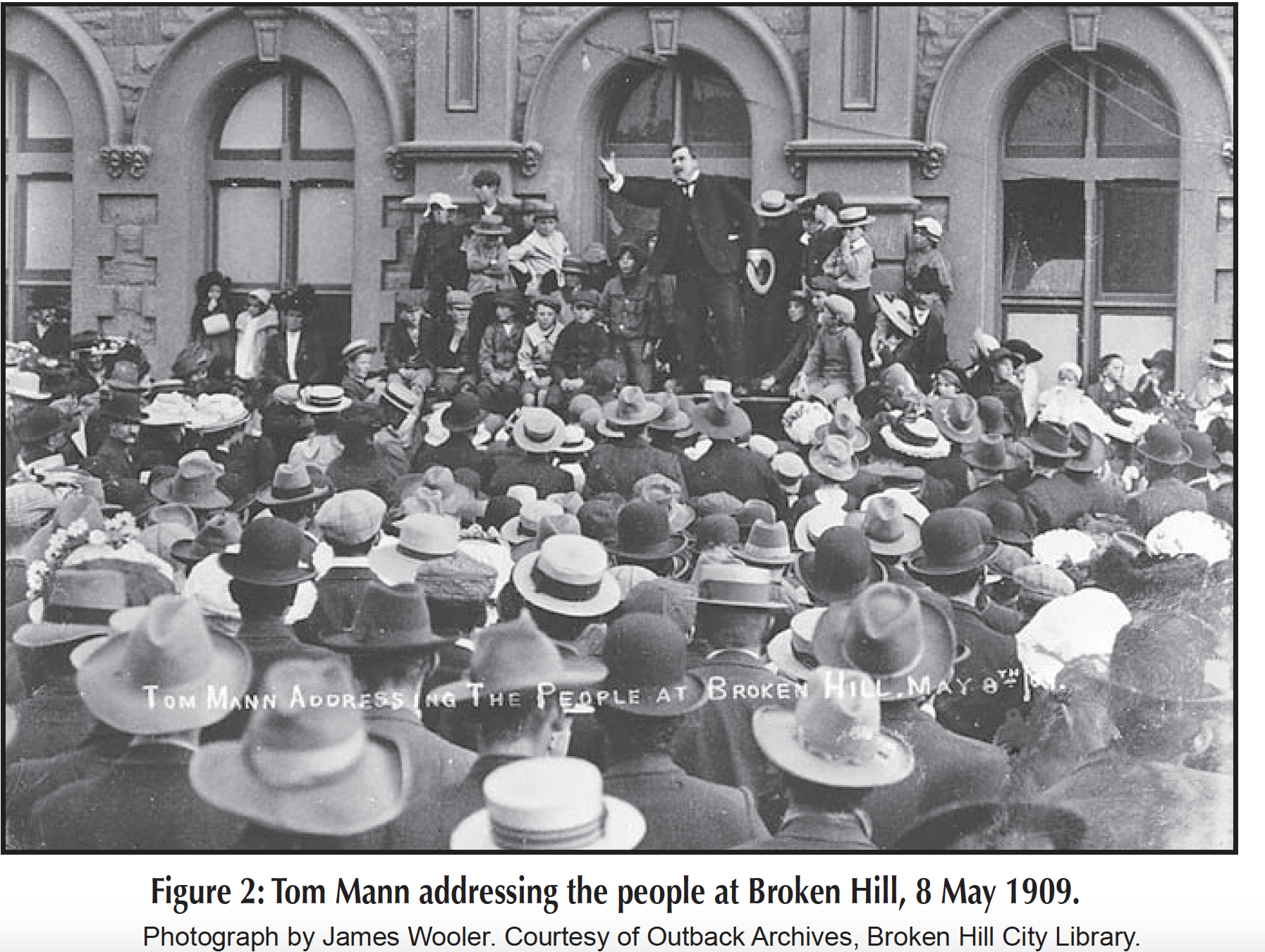 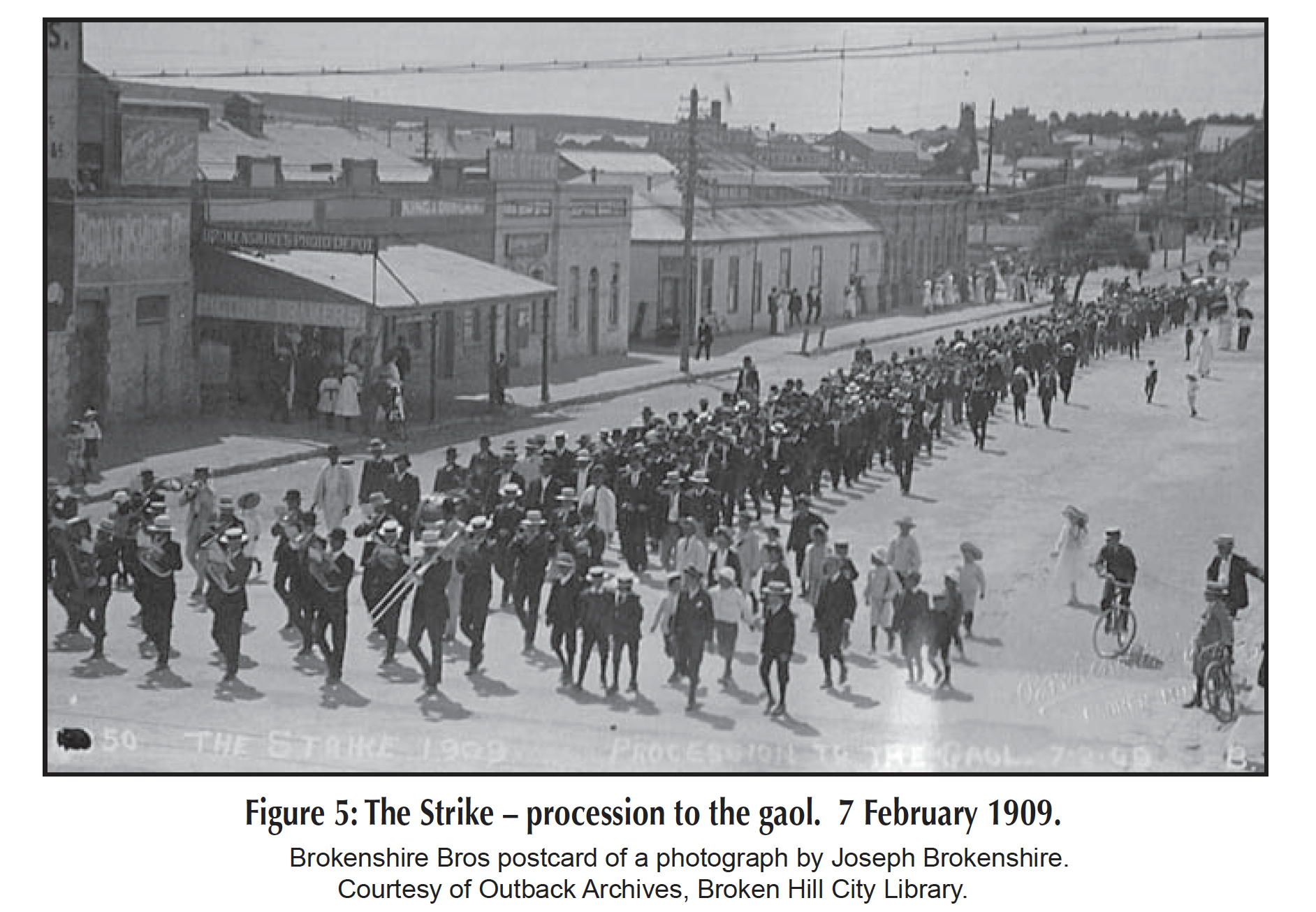 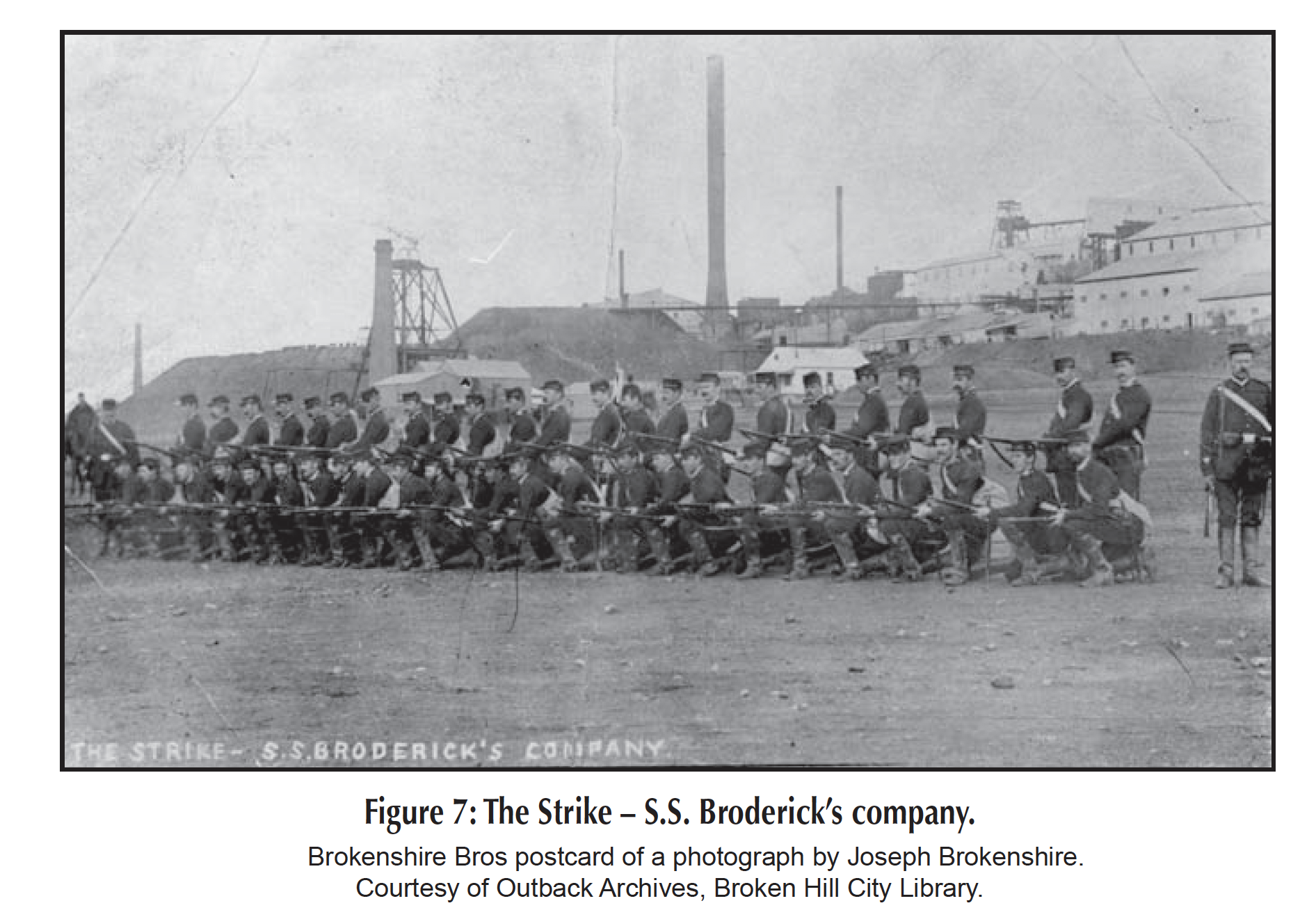 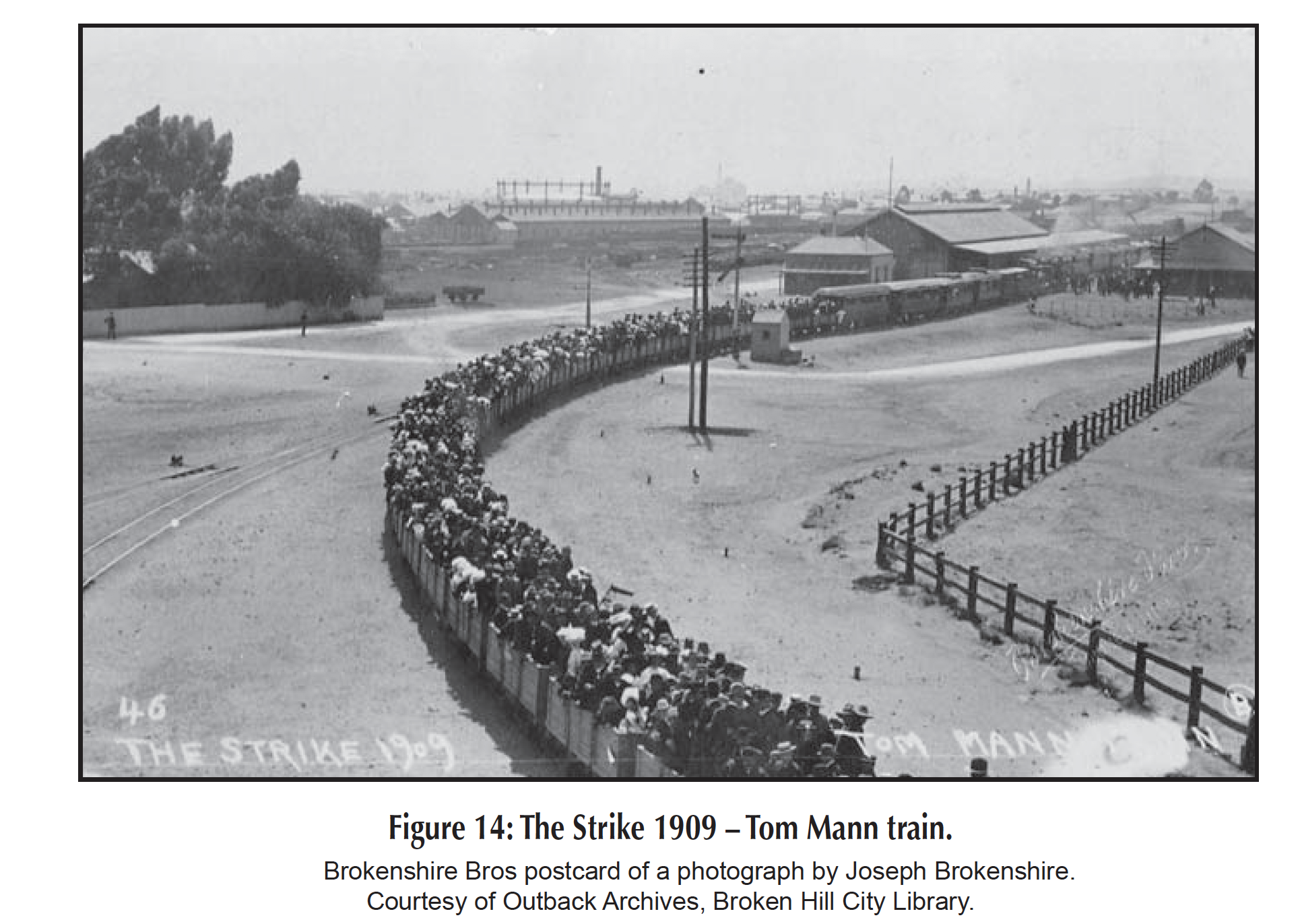 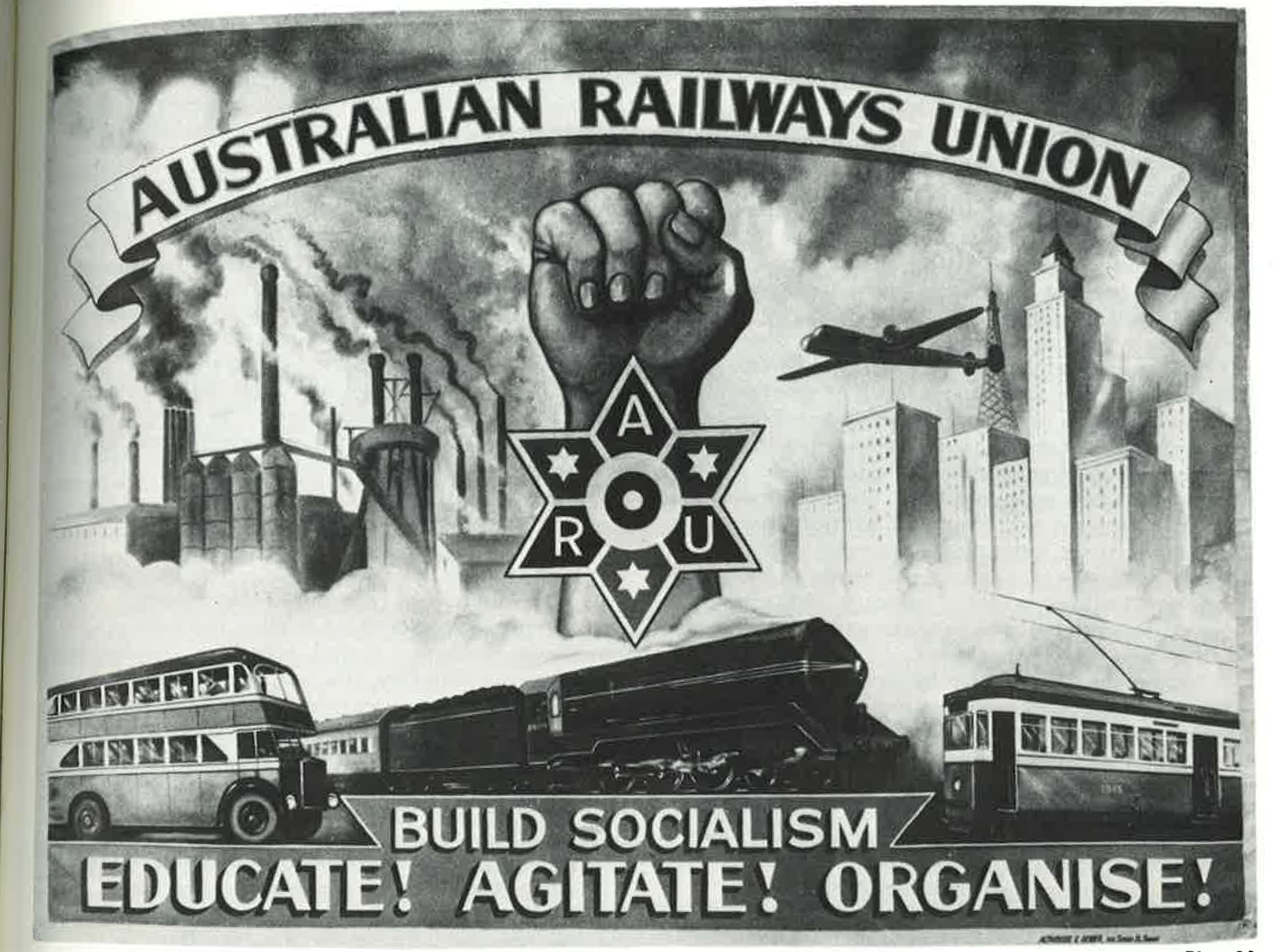 ARU Banner, 1940s
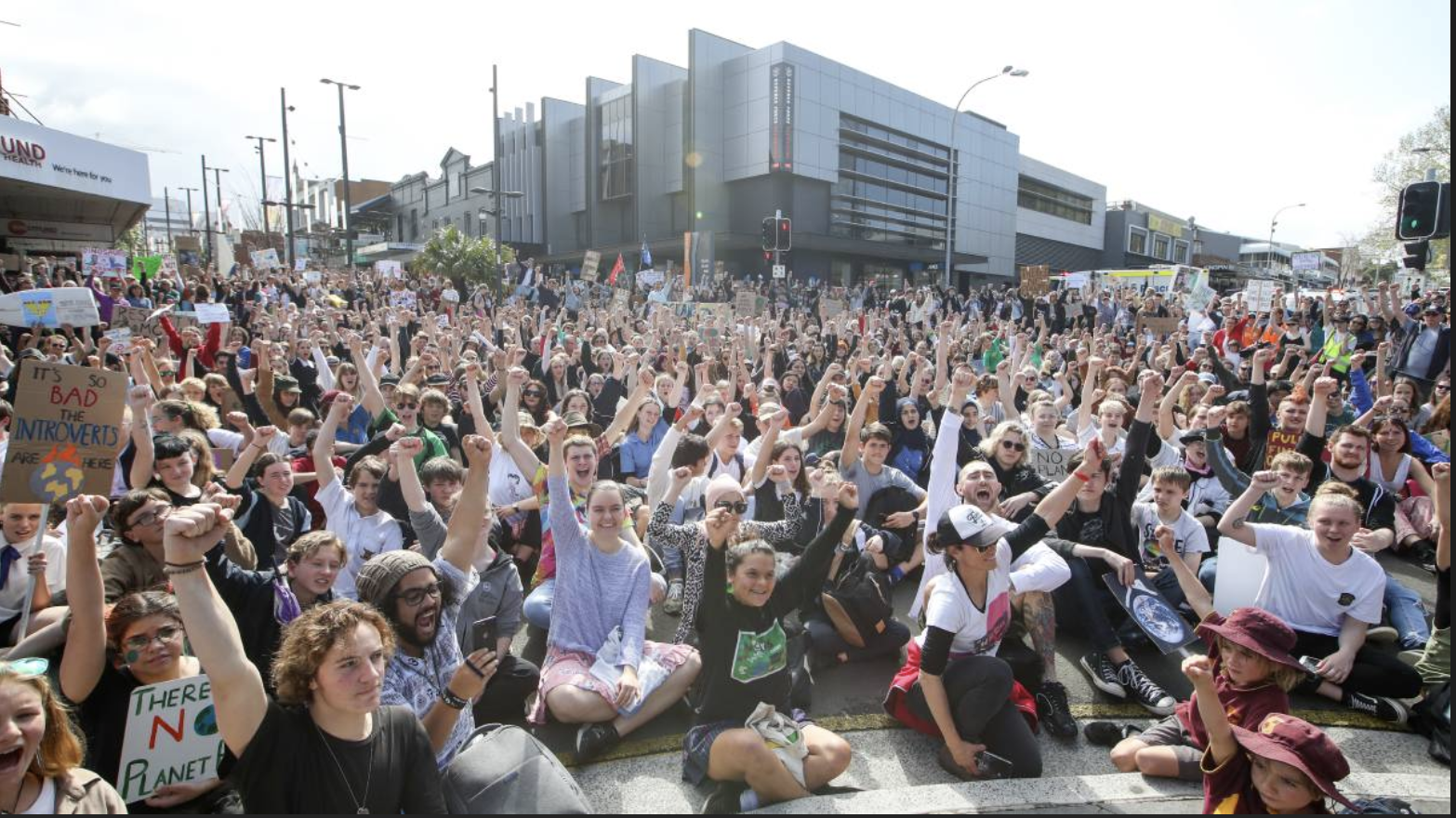 Thank you for your attention